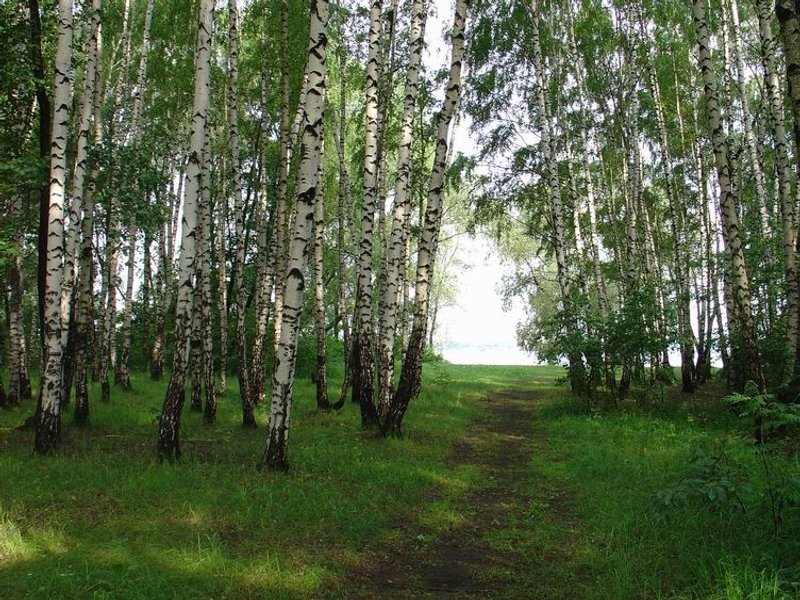 МБДОУ 
« Детский сад «Колосок»
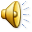 «Нравственно – патриотическое воспитание
дошкольников»
Подготовила воспитатель:
Балашова Александра Николаевна
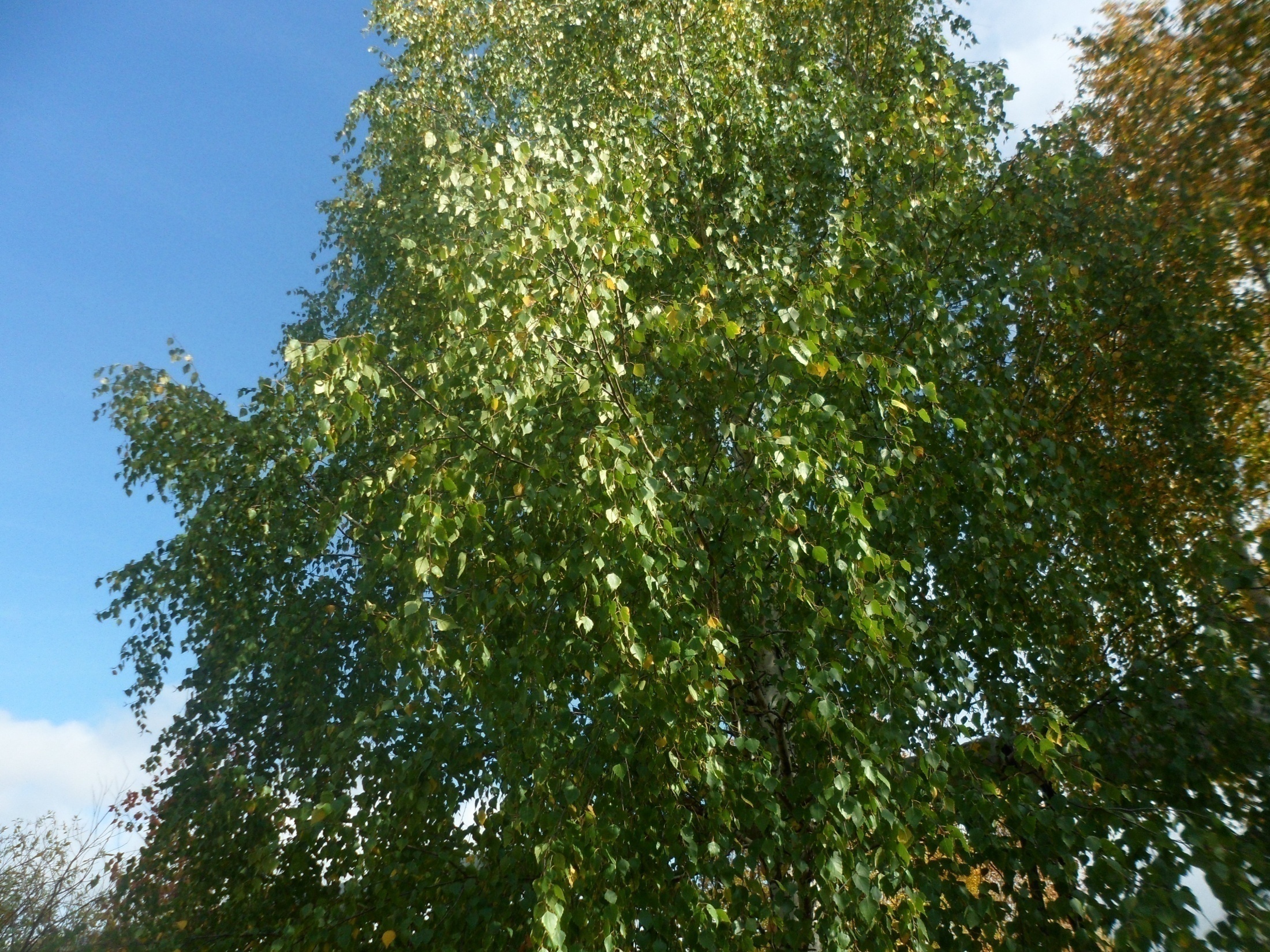 Задачи по патриотическому воспитанию
- Воспитание у ребенка любви и привязанности к своей семье , дому, детскому саду, улице, городу;
Формирование бережного отношения к природе и  всему  живому;
- воспитание уважения к труду;
-развитие интереса к русским традициям;
- формирование элементарных знаний о правах человека;
- знакомство детей с символами государства, Республики ( герб, флаг, гимн);
- формирование толерантности, чувства уважения к  другим народам, их традициям.
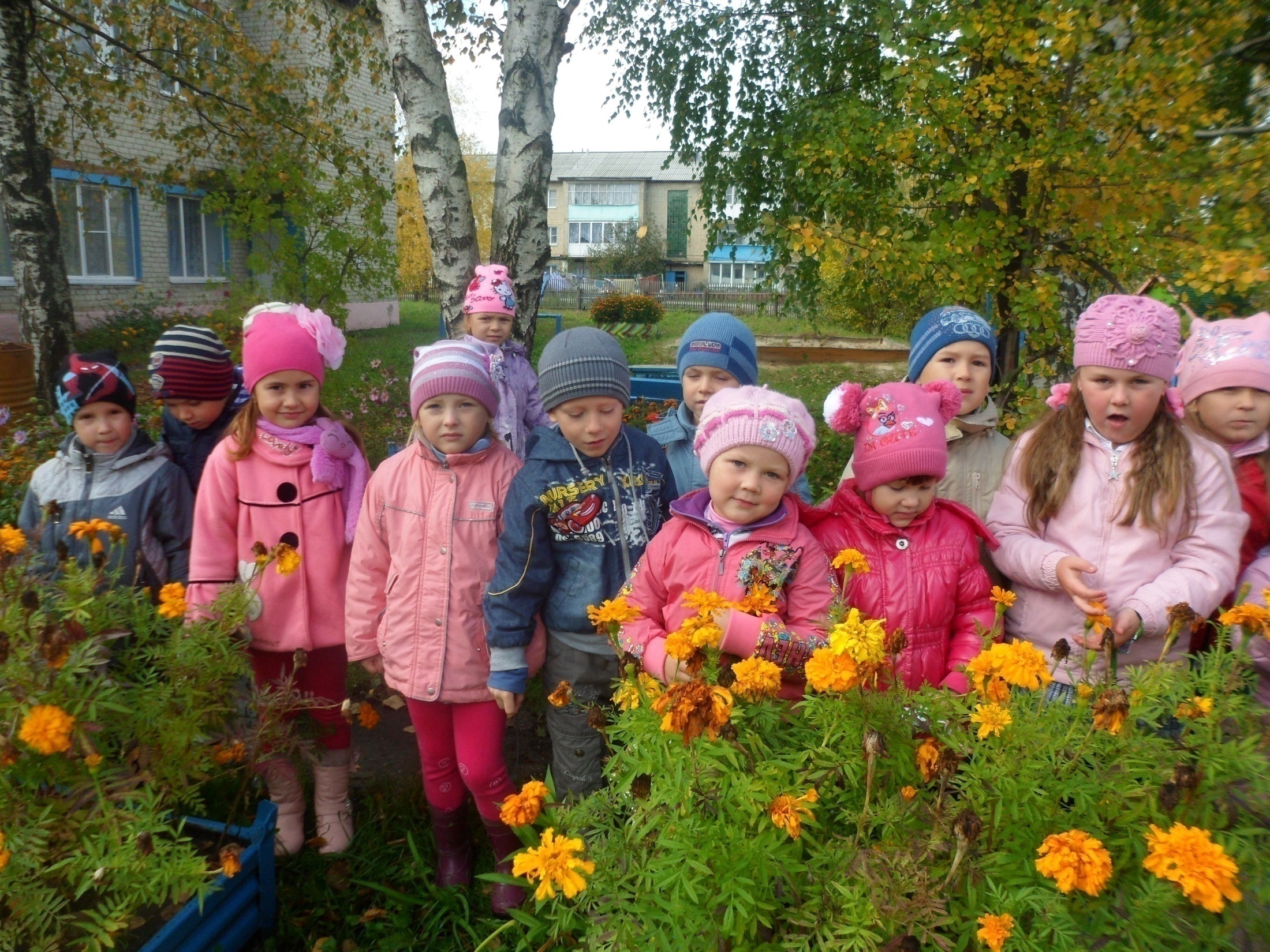 Формирование представлений о своей малой родине (история посѐлка и людей, его прославившие), воспитание любви к своему краю. 
 Формирование представлений о Родине как о многонациональном государстве, воспитание толерантности 
 Воспитание любви и уважения к ближнему окружению (семья, коллектив), привитие нравственных норм поведения.
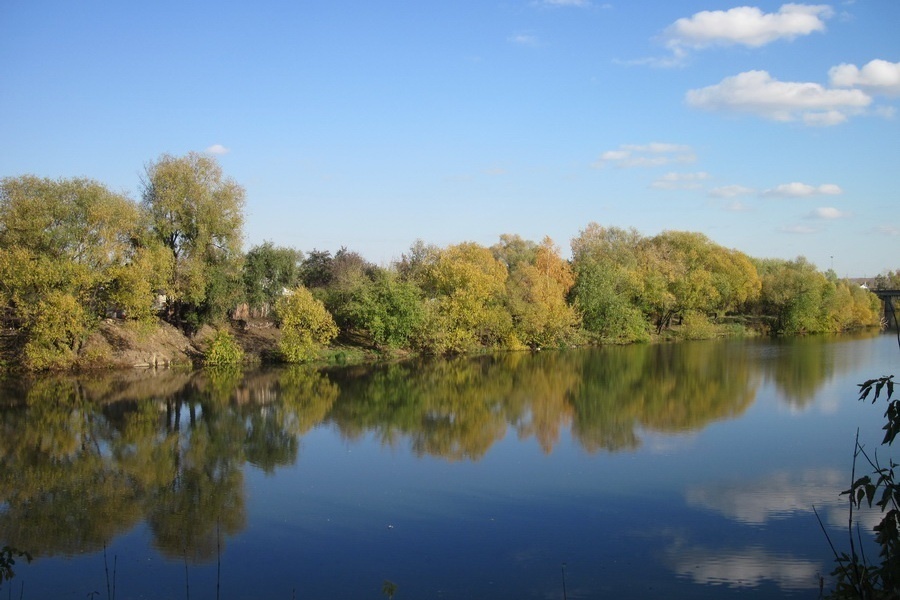 Чувство любви к родному краю
 начинается через знакомство:

С городом;
 своей улицей;
 с детским садом;
 страной;
 ее столицей;
 с символами;
 через ближайшее окружение.
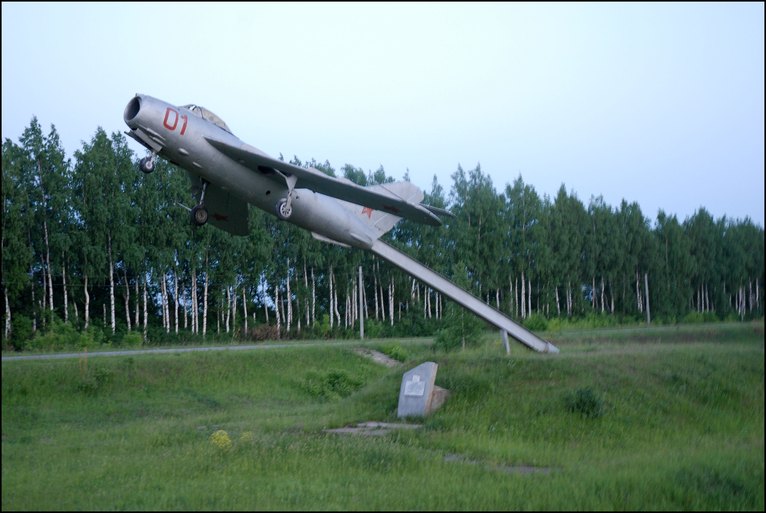 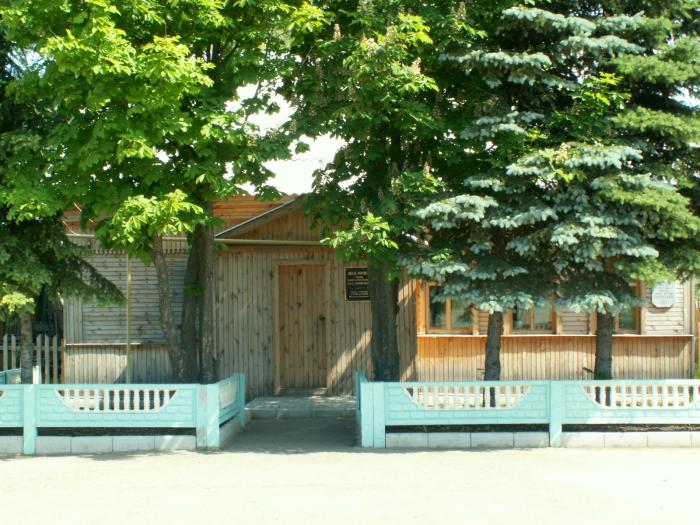 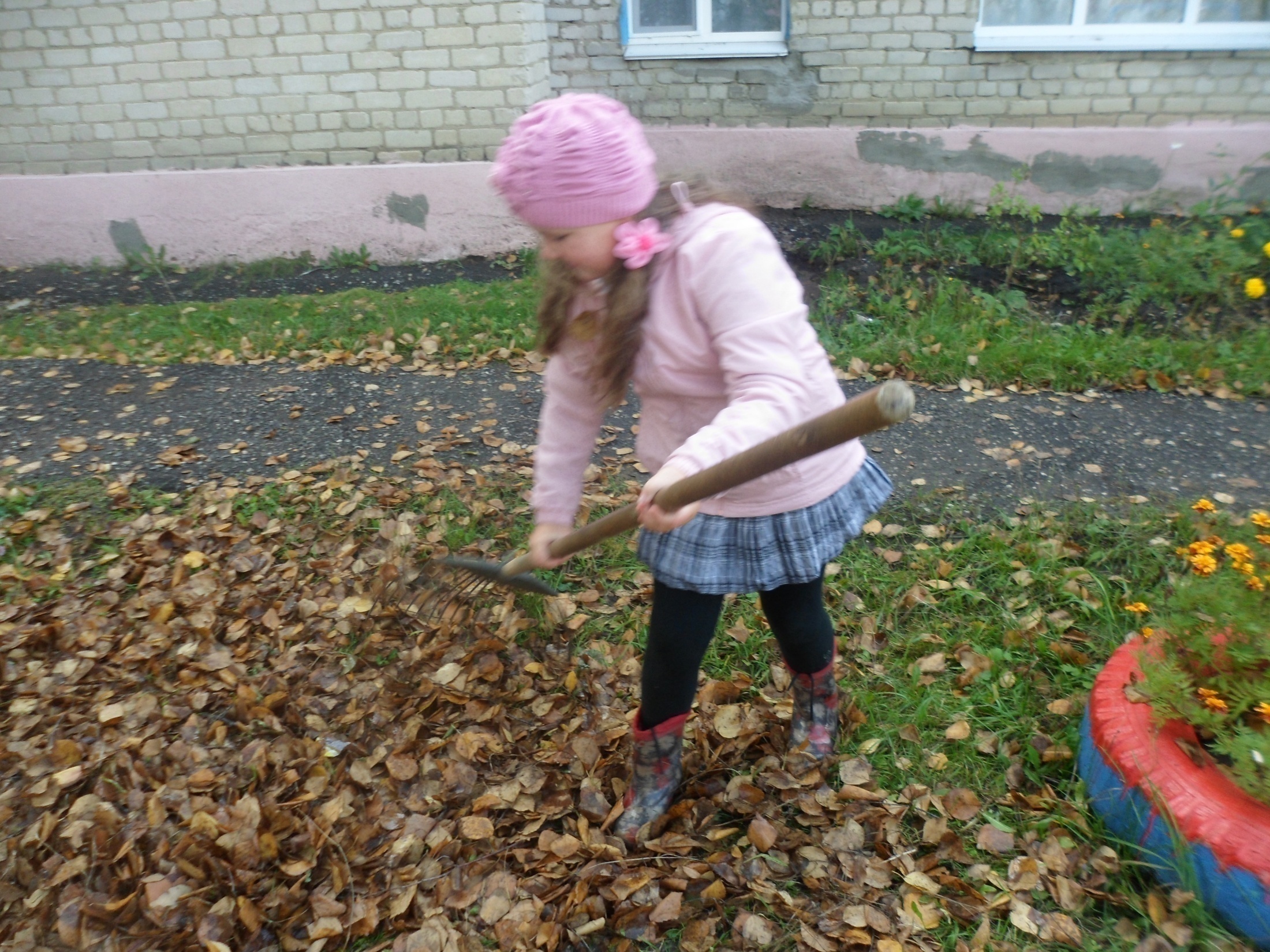 Задача педагога – отобрать из
массы впечатлений, получаемых
ребенком, наиболее доступные ему:
Природа и мир 
животных;
 традиции;
 труд людей;
 общественные события и т.д.
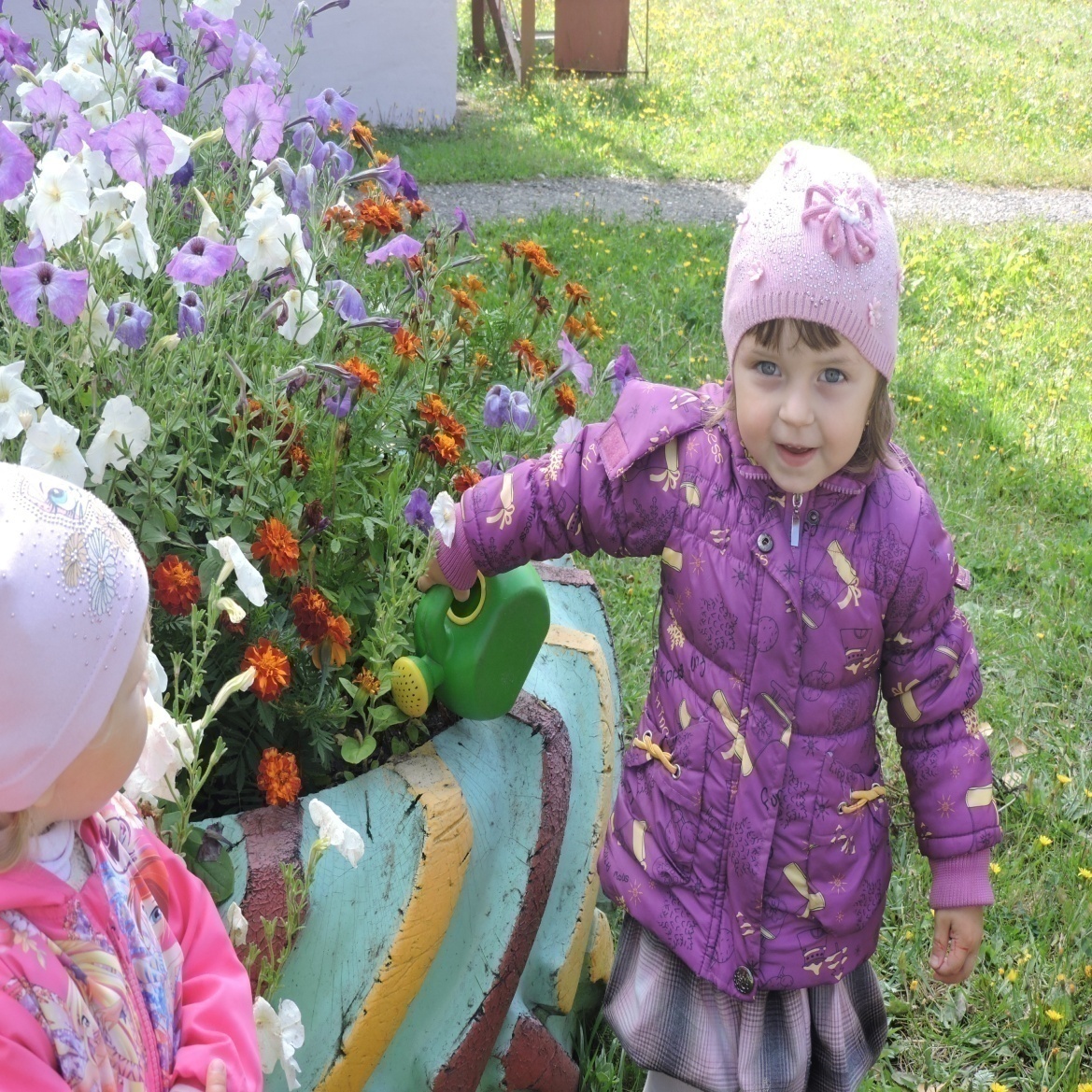